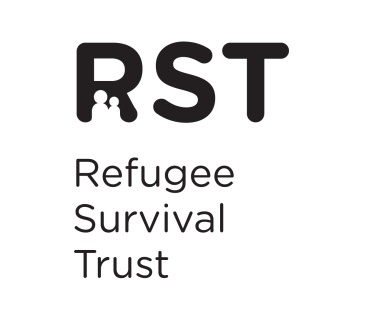 Destitute Asylum Seeker Service (DASS)
DASS Partnership
Refugee Survival Trust 
Scottish Refugee Council
British Red Cross
Strathclyde Law Clinic
Glasgow Night Shelter
Fasgadh
Arise and Walk
9 staff and over 50 volunteers
Due to run 2014 – 2018
Who did we work with this year?
110 men / 52 women
38 nationalities esp: Nigeria, Iran, Iraq, Zimbabwe, Eritrea
Average length of time in UK:2-5 years
Average time destitute: Less than a year BUT 32% had been on Section 4 support.
Average age:25-34
41% “staying with friends” or “couch surfing”
38 with diagnosed physical health problems
24 with diagnosed mental health problems
Support Provided
106 people signposted to food services
27 people provided with shelter / temporary accommodation
47 people had access to legal advice
7 fresh asylum claims prepared
34 people linked into health services
49 Sec 4 applications assisted
42 travel grants supplied
77 destitution grants supplied
Case Study
The person has been unsuccessful on appeal some years ago, and had made two fresh claims since then, both of which were rejected. We went through the paperwork with an interpreter in a three hour appointment.  We explored the reasons why the claim has been refused and what type of evidence would be necessary to make a fresh claim. 
At the end of the process the individual thanked us for our ‘good work’ and said it was the first time they had ever had their case explained to them in depth. We have met the individual again recently to discuss next steps and the person is happy that the case is progressing. We are supporting the person by arranging for them to come to the law clinic to make phone calls to obtain evidence, and by researching up to date country guidance.
Feedback
“I don’t have a support from Home Office almost an year, but you gave me a house to stay, giving £10 per week, 2 bus passes & taking me to the food bank are very helpfull to me. I got my own space so that I feel happy & safe here.  I’m so happy to be here because before that I was sleeping in the street.  Now I got a place to sleep & I feel safe.”
“I am grateful to be able to stay in the flat while I wait for my fresh claim to be made.  I still have to sign at the Home Office every 2 weeks and this is a worry for me because I know that until my fresh claim is in, my situation is not sure.  But at least I have a roof over my head because I do not any support from the Home Office at this time.”
Challenges
Lack of ‘hard’ outcomes
Keeping in touch with service users
Lack of temporary accommodation
Lack of move on options
Slowness of fresh claim and Section 4 process
Going Forward
Research and policy work
2016 Immigration Act - opportunities to influence arrangements in Scotland
Increase Accommodation options
More service user involvement
Understanding the challenges and barriers to finding resolutions.
Improved communication between partners
Thank You!
Contact DASS
Cath McGee: DASS Project Manager
DASS_Manager@rst.org.uk
0141 353 5603
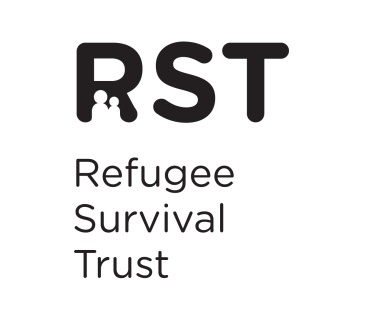